School Law
Navigating Family Law issues that arise in your School
Melbourne | Sydney | Brisbane | Canberra | Perth
1
In Australia, every third marriage ends in divorce
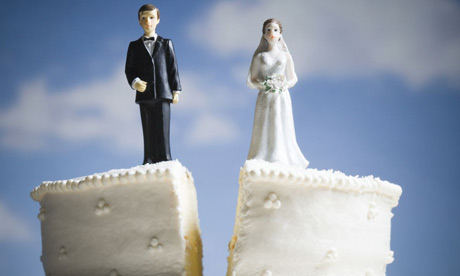 MELBOURNE | SYDNEY | BRISBANE | CANBERRA | PERTH
2
During the past two decades, Australians started to marry less and divorce more
and
1 in 5 people will marry more than once
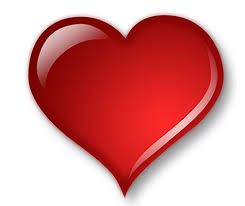 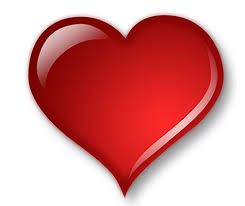 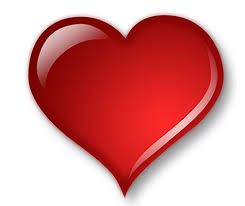 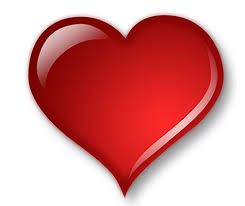 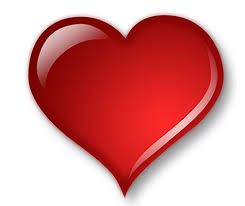 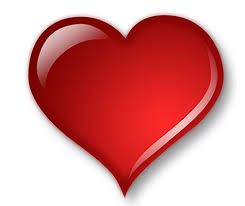 MELBOURNE | SYDNEY | BRISBANE | CANBERRA | PERTH
3
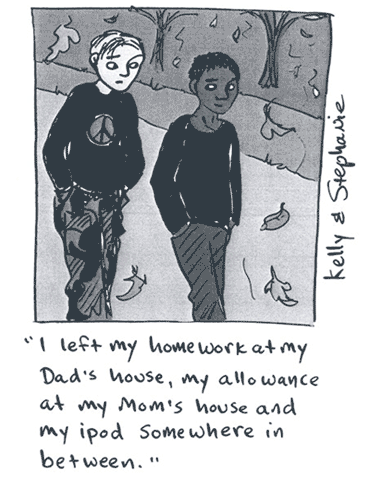 About one-third of children today are born outside the traditional marriage
MELBOURNE | SYDNEY | BRISBANE | CANBERRA | PERTH
4
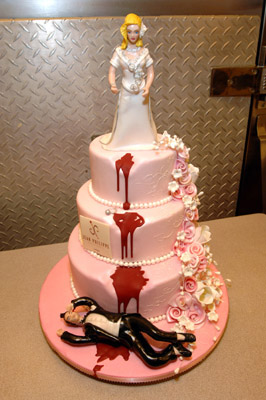 Men are more likely to die than to divorce (33.4% chance for a marriage to end in divorce, and 47% chance for a man to die while married)
MELBOURNE | SYDNEY | BRISBANE | CANBERRA | PERTH
5
Women are more likely to divorce than to die(33.4% chance for a marriage to end in divorce, and 22% chance for a woman to die while married) 

This is due to longer life expectancy for women
MELBOURNE | SYDNEY | BRISBANE | CANBERRA | PERTH
6
Married people are twice as likely to have children than the ones in de-facto relationships
MELBOURNE | SYDNEY | BRISBANE | CANBERRA | PERTH
7
Women file more divorce applications than men
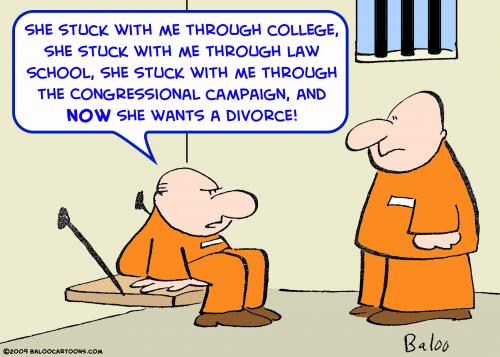 MELBOURNE | SYDNEY | BRISBANE | CANBERRA | PERTH
8
Most men divorce at the age 40-44, women at the age 35-39
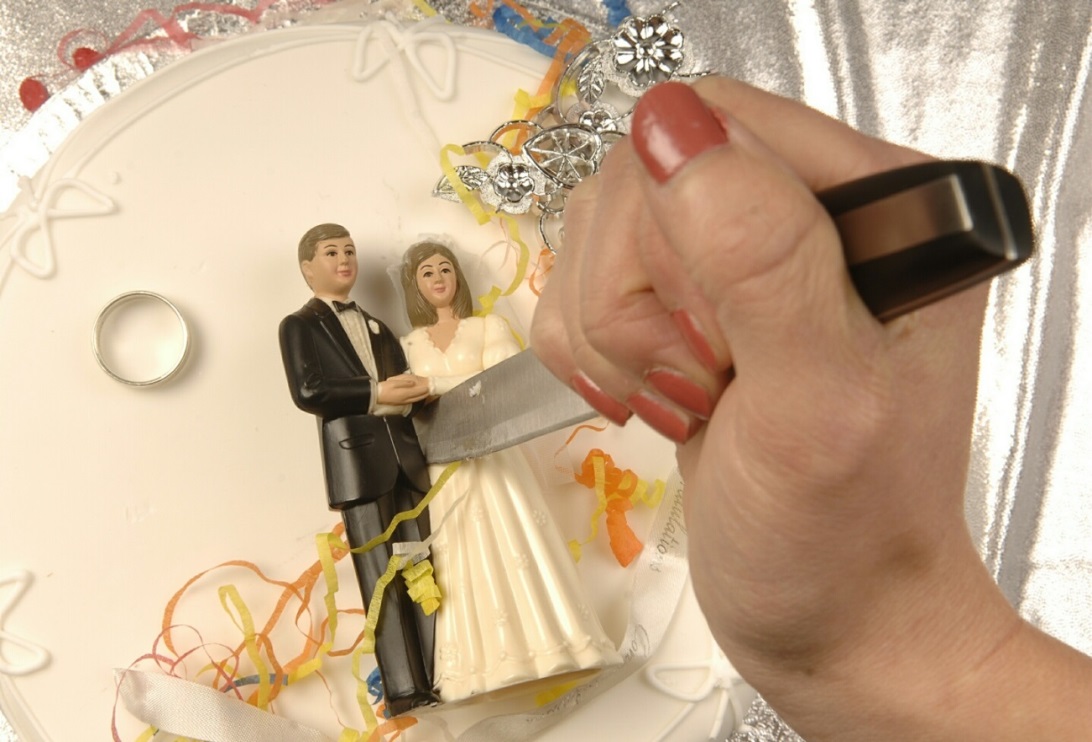 MELBOURNE | SYDNEY | BRISBANE | CANBERRA | PERTH
9
Contact Us
Disclaimer
This PowerPoint presentation is intended to provide only a limited analysis of the subject matter covered.  It does not purport to be comprehensive, or to provide legal advice. Any views or opinions expressed are the views or opinions of the presenter, and not those of Mills Oakley as a Firm. Readers should satisfy themselves as to the correctness, relevance and applicability of any of its content, and should not act on any of it in respect of any specific problem or generally without first obtaining their own independent professional legal advice.
10
www.millsoakley.com.au